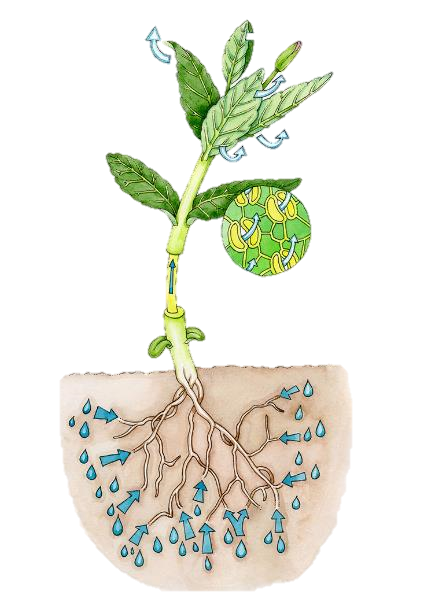 আজকের ক্লাসে সবাইকে....
স্বাগত
Abdul Mazid
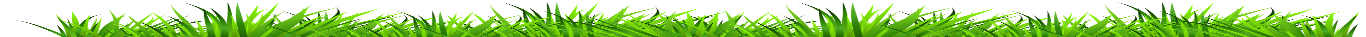 [Speaker Notes: আজকের পাঠের আবহ সৃষ্টিতে উদ্দীপনা মূলক এই ছবি সংযোজন করা হলো, শিক্ষক চাইলে তা পরিবর্তন করে নিতে পারেন।]
পরিচিতি
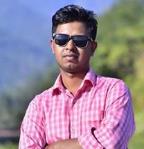 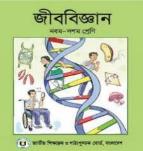 শ্রেণিঃ দশম। 
বিষয়ঃ জীববিজ্ঞান  ।
অধ্যায়ঃ ৬ (জীবে পরিবহন)
পাঠঃ প্রস্বেদন ।  
সময়ঃ ৪৫ মিনিট।
আব্দুল মজিদ
 সহকারী শিক্ষক
 দীঘলবাক উচ্চ বিদ্যালয় ও কলেজ।
নবীগঞ্জ, হবিগঞ্জ ।
abdulmazidjoy91@gmail.com
Mob: 01727779725
3/10/2021
Abdul Mazid
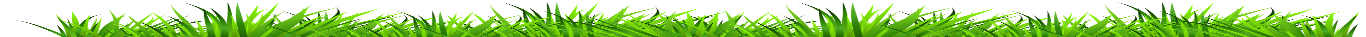 [Speaker Notes: স্লাইডটি হাইড করে রাখতে পারেন।]
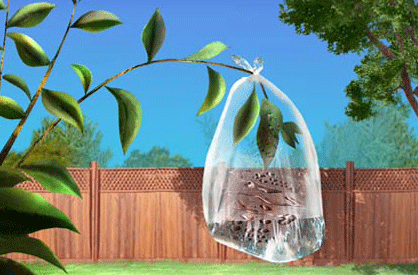 উদ্ভিদের এইভাবে পানি বাষ্পীভূত হওয়ার প্রক্রিয়াকে কী বলে??
চিত্রে কী দেখতে পাচ্ছ?
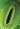 বাষ্পকারে পানি বের হয়ে যাচ্ছে।
প্রস্বেদন
[Speaker Notes: পাঠ শিরোনাম বের করতে উক্ত ছবি থেকে প্রশ্ন করে নিতে পারেন, আপনি চাইলে ভিন্ন কোন পদ্ধতিও অবলম্বন করতে পারেন।]
আজকের পাঠ...
প্রস্বেদন
Abdul Mazid
Abdul Mazid
3/10/2021
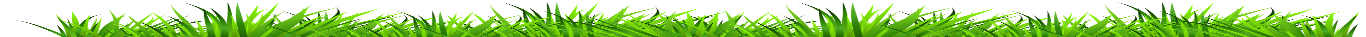 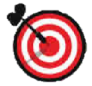 শিখনফল
শিখনফল
এই পাঠ শেষে শিক্ষার্থীরা ...
প্রস্বেদন কী তা বলতে পারবে;
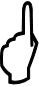 প্রস্বেদনের প্রভাবকসমূহ বর্ণনা করতে পারবে।
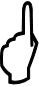 প্রস্বেদনের প্রকারভেদগুলো ব্যাখ্যা করতে পারবে;
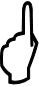 3/10/2021
Abdul Mazid
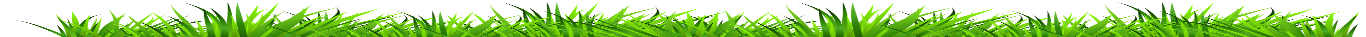 এখন বলো প্রস্বেদন কী?
চিত্রে গাছটি স্থলজ না জলজ?
গাছ থেকে বাষ্পাকারে পানি বের হওয়ার প্রক্রিয়াকে কী বলে ?
পানি
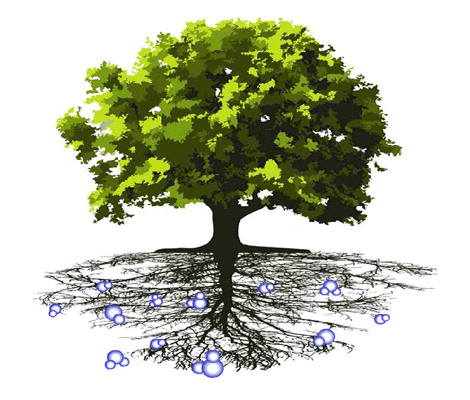 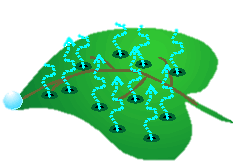 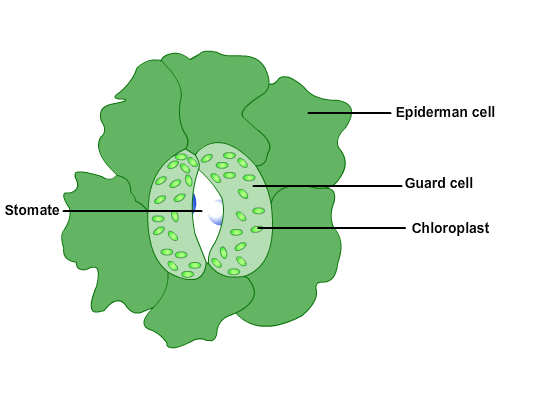 স্থলজ উদ্ভিদ যে শারীরতত্ত্বীয় প্রক্রিয়ায় তার বায়বীয় অঙ্গের মাধ্যমে বাষ্পাকারে পানি বের করে দেয় তাকেই প্রস্বেদন প্রক্রিয়া বলে ।
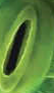 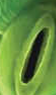 স্থলজ উদ্ভিদ
প্রস্বেদন ।
3/10/2021
Abdul Mazid
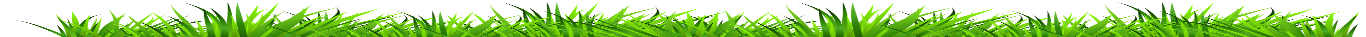 [Speaker Notes: সুবিধাজনক প্রশ্ন করে প্রথম শিখনফল বের করা যেতে পারে।]
প্রস্বেদন
প্রস্বেদন বায়বীয় অঙ্গের কোন অংশের মাধ্যমে ঘটে তার উপর 
ভিত্তি করে প্রস্বেদনকে কয়টি ভাগে ভাগ করা যায়?
কিউটিকুলার প্রস্বেদন
লেন্টিকুলার প্রস্বেদন
পত্ররন্ধ্রীয় প্রস্বেদন
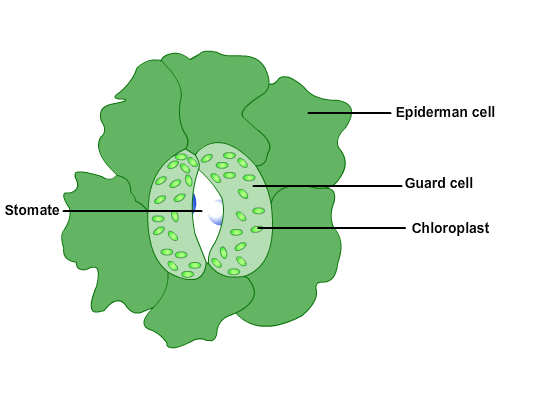 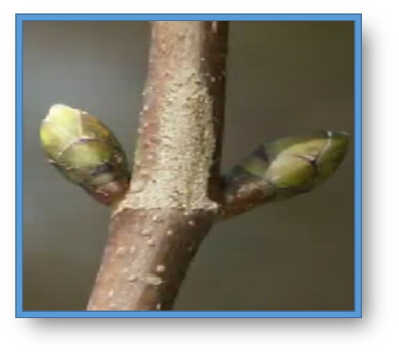 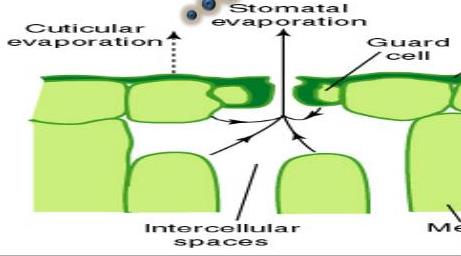 তিনটি ভাগে ভাগ করা যায়।
Abdul Mazid
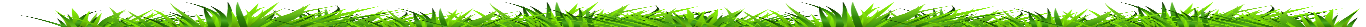 [Speaker Notes: শিখনফল অর্জনের জন্য চিত্র দেখিয়ে ও  শিক্ষক এই বিষয়ে আরও কিছু প্রশ্ন করে প্রশ্ন উত্তর পদ্ধতিতে অগ্রসর হতে পারেন।]
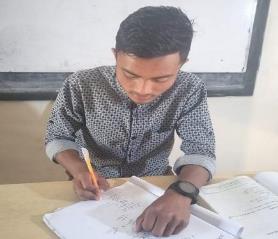 একক কাজ
সময়ঃ ২ মিনিট
প্রস্বেদন কাকে বলে?
প্রস্বেদন কত প্রকার কী কী?
Abdul Mazid
3/10/2021
Abdul Mazid
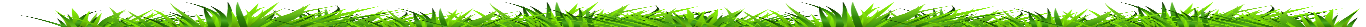 পাতা, কচিকান্ড, ফুলের বৃতি ও পাপড়িতে 
যে প্রস্বেদন হয় তাকে কী প্রস্বেদন বলে?
পত্ররন্ধ্রীয় প্রস্বেদন ।
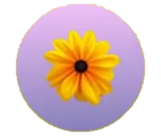 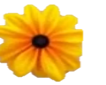 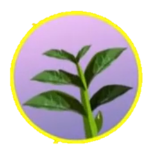 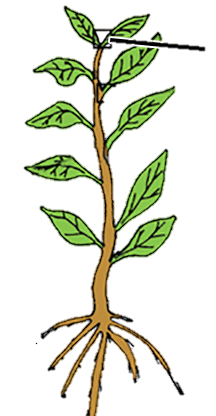 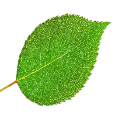 উদ্ভিদের মোট প্রস্বেদনের ৯০-৯৫% ভাগ পত্ররন্ধ্রের মাধ্যমে হয়ে থাকে।  ।
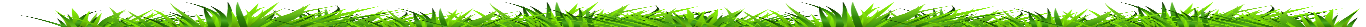 [Speaker Notes: দ্বিতীয় শিখনফল অর্জনে প্রশ্নোত্তর পদ্ধতি অবলম্বন করে এগিয়ে যেতে পারেন।]
কিউটিকল ভেদ করে কিছু পানি বাষ্পাকারে বাইরে বের হয় এ প্রক্রিয়াকে কী প্রস্বেদন বলে?
পাতার উপরে ও নিচে কিসের আবরন থাকে?
কিউটিনের আবরনকে কী বলে?
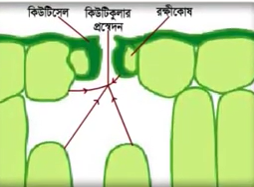 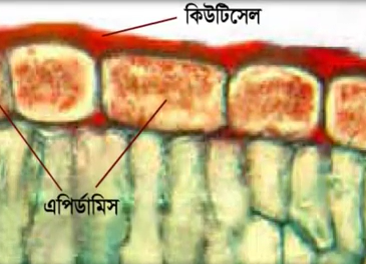 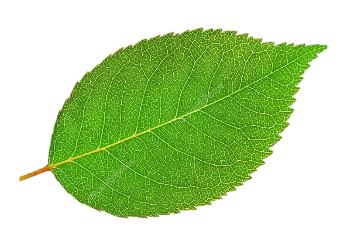 কিউটিনের
কিউটিকল
কিউটিকুলার প্রস্বেদন
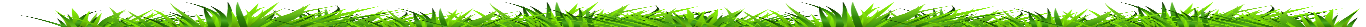 দুইটি চিত্র দেখে প্রস্বেদনের প্রভাবকগুলো লিখ?
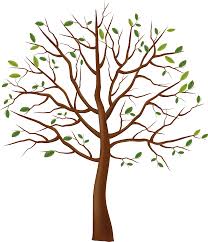 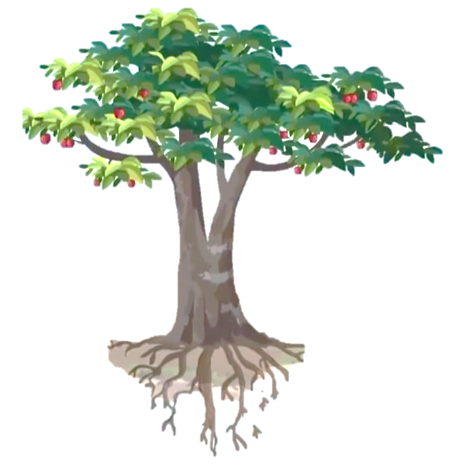 অভ্যন্তরীন প্রভাবকঃ
পত্ররন্ধ্র
পত্রের সংখ্যা 
পত্রফলকের আয়তন
উদ্ভিদের বায়ব অঙ্গের আয়তন।
বাহ্যিক প্রভাবকঃ
তাপমাত্রা
আপেক্ষিক আর্দ্রতা
আলো
বায়ুপ্রবাহ
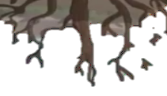 (ক)
(খ)
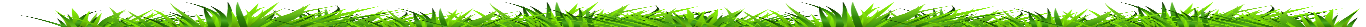 [Speaker Notes: তৃতীয় শিখনফল অর্জনে ছাত্রছাত্রীদেরকে প্রস্বেদনের প্রভাবকগুলোর বর্ণনা করে দিতে পারেন।এবং চিত্র দেখিয়ে কাজটি আরো সহজ করে নিতে পারেন, আপনি চাইলে ভিন্ন কোন পদ্ধটি অবলম্বন করেও শিখনফল অর্জন করতে পারেন।]
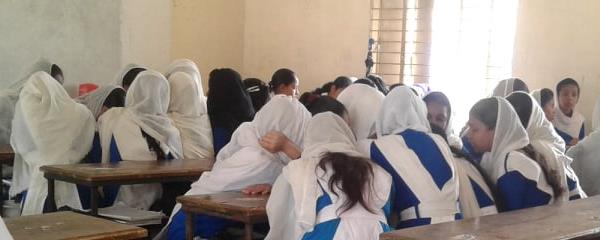 দলগত কাজ
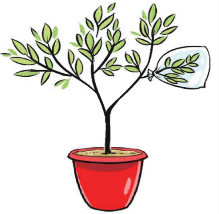 সময়ঃ ৮ মিনিট
শিক্ষকের নির্দেশনায় শিক্ষার্থীরা এই ছকটি পূরণ করবে।
3/10/2021
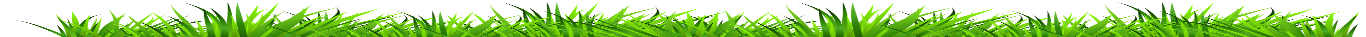 [Speaker Notes: দলগতকাজে ছাত্রছাত্রী  মনোযোগ সহকারে কাজটি করতে আপনিও সহযোগীতা করুন , এ ক্ষেত্রে চার থেকে পাচটি দলে বিভক্ত করে নিন । ধন্যবাদ।]
চলো একটি ভিডিও এর মাধ্যমে প্রস্বেদন কী জেনে নেই।
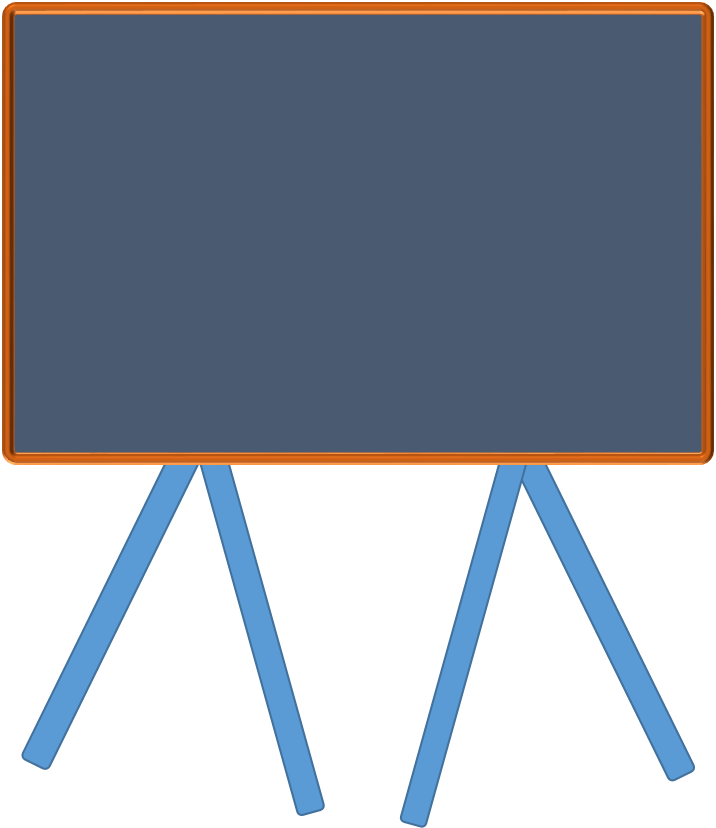 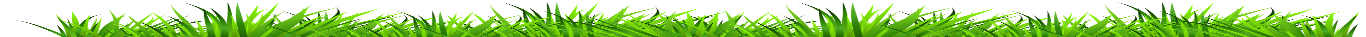 [Speaker Notes: এই সময় সবাই মনোযোগ দিচ্ছে কিনা তা পর্যক্ষন করুন। ভিডিও দেখে  প্রস্বেদন প্রক্রিয়াটি  বুঝতে পারলো কিনা তা জানুন।]
মূল্যায়ন
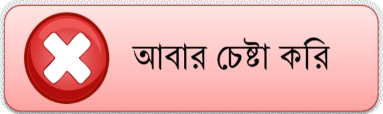 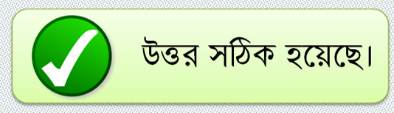 (ক)  ইমবাইবিশন।
(খ)  প্রস্বেদন ।
(ঘ) অভিস্রবন।
(গ)  ব্যাপন  ।
কিউটিনের আবরনকে কী বলে?
(ক) কিউটিকুলার  ।
(খ) লেন্টিকুলার ।
(গ) কিউটিকল
(ঘ) প্রস্বেদন ।
সঠিক উত্তর পেতে হলে অপসনের (ক,খ,গ,ঘ) ঘরে ক্লিক করুন ?
Abdul Mazid
3/10/2021
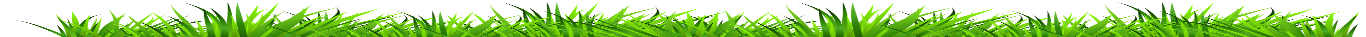 [Speaker Notes: মূল্যায়নকাজে, উত্তর গুলো পাওয়ার জন্য ডানদিকের অপসনের ঘরে ক্লিক করুন । ধন্যবাদ ।]
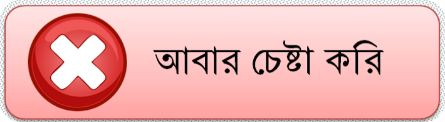 মূল্যায়ন
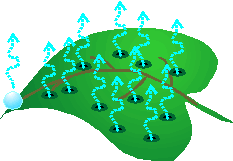 নিচের কোনটি সঠিক ?
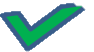 (ক) i, ii
(খ)  i, iii
প্রস্বেদনের ক্ষেত্রে কোনটি সঠিক-
(গ) ii, iii
i.   পত্ররন্ধ্রে ৯০-৯৫% প্রস্বেদন হয় ।
(ঘ) i, ii, ও iii
ii. তাপমাত্রা প্রস্বেদনের বাহ্যিক প্রভাবক ।
iii. বায়ুপ্রবাহ অভ্যন্তরীন প্রভাবক ।
সঠিক উত্তর পেতে হলে অপসনের (ক,খ,গ,ঘ) ঘরে ক্লিক করুন ?
Abdul Mazid
3/10/2021
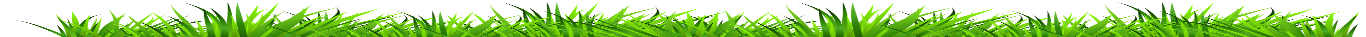 [Speaker Notes: মূল্যায়নকাজে, উত্তর গুলো পাওয়ার জন্য ডানদিকের অপসনের ঘরে ক্লিক করুন । ধন্যবাদ ।]
বাড়ির কাজ
১। প্রস্বেদনের ফলে উদ্ভিদটি বাষ্পাকারে অতিরিক্ত পানি মুক্ত করে আর এর ফলে সৃষ্ট টানে পানি শোষিত হয়, এ প্রক্রিয়াটি যে প্রভাবকের উপর নির্ভরশীল তা নিজের ভাষায় আলোচনা কর।
Abdul Mazid
3/10/2021
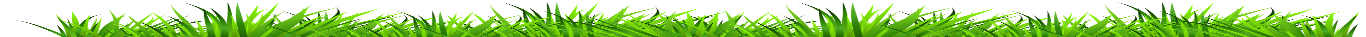 [Speaker Notes: বাড়ির কাজের বিষয়টিতে আজকের পাঠের অর্জিত শিখন দ্বারা শিক্ষার্থীরা যেন তাদের নিজ নিজ  সৃজনশীল প্রতিভার বিকাশ ঘটাতে পারে সে উদ্দেশ্যে  কাজ দেওয়া যেতে পারে । শিক্ষক লক্ষ্য রাখবেন যেন শিক্ষার্থীরা বাড়ির কাজ খাতায় তুলে নেয় ।]
গুরুত্বপূর্ণ শব্দ সমূহঃ
পত্ররন্ধ্র
 পত্ররন্ধ্রীয় প্রস্বেদন
 কিউটিকল 
 কিউটিকুলার প্রস্বেদন
 লেন্টিসেল
 লেন্টিকুলার প্রস্বেদন
 বাহ্যিক প্রভাবক
 আভ্যন্তরীণ প্রভাবক
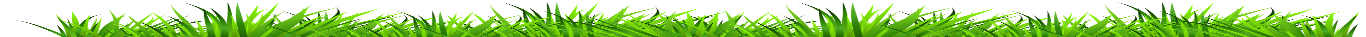 [Speaker Notes: এই শব্দগুলো যাতে শিক্ষার্থীরা খাতায় লিখে নেয় সে দিকে খেয়াল রাখবেন।]
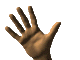 সবাইক অনেক অনেক
ধন্যবাদ
সবাইকে অনেক অনেক
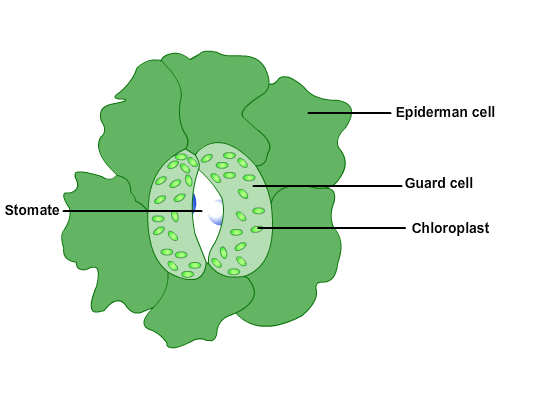 3/10/2021
Abdul Mazid
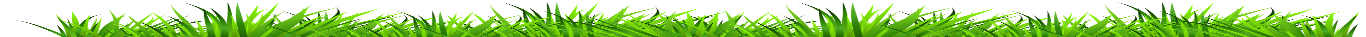